RANCANGAN PENELITIAN EKSPERIMENTAL
Laras Sitoayu
Metodologi Penelitian (Gizi)
2016
1
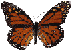 2
Suatu eksperimen dilakukan utk menjawab ‘apakah pengaruh variabel X (variabel eksperimen atau variabel independen) thd variable Y (variabel dependen).
Secara sederhana suatu eksperimen dilaksanakan dengan membagi subjek yang diteliti menjadi 2 kelompok yaitu kelompok perlakuan/eksperimen dan kelompok kontrol.
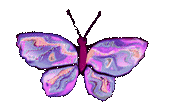 Margets and Nelson, 1991
4
5
Margets and Nelson, 1991
TAHAPAN KEGIATAN
6
VARIABEL DALAM EKSPERIMENTAL
7
Ad. VARIABEL  NON-EKSPERIMENTAL
8
PENGGUNAAN RANDOMISASI
9
BENTUK - BENTUK
10
Sanders, and Pinhey 1983
PRAEKSPERIMENTAL
Susunan rancangannya mirip dengan eksperimental
Sanders, and Pinhey 1983
11
BENTUK – BENTUK PRAEKSPERIMENTAL (1)
Rancangan Perlakuan Tunggal  (One Shot Case Study)
12
BENTUK – BENTUK PRAEKSPERIMENTAL (2)
Manipulasi (X)
Rancangan Perlakuan Ulang (One Group Pre And Posttest Design)
Pengukuran (O1)
Pengukuran (O2)
13
Pengukuran (O2)
BENTUK – BENTUK PRAEKSPERIMENTAL (3)
Rancangan Perlakuan Static (Static Group Comparison)
14
KUASI EKSPERIMENTAL
15
Sanders, and Pinhey 1983
BENTUK – BENTUK KUASI EKSPERIMENTAL (1)
Tanpa Manipulasi (-)
Manipulasi (X)
Rancangan eksperimental ulang non random (non randomized pretest-posttest control group design)
Pengukuran (O2)
Pengukuran (O1)
Pengukuran (O1)
Pengukuran (O2)
16
BENTUK – BENTUK KUASI EKSPERIMENTAL (2)
Rancangan eksperimental seri  (time series design)
Manipulasi (X)
O2
O3
O4
O1
17
EKSPERIMENTAL MURNI
18
EKSPERIMENTAL MURNI lanjutan....
19
Sanders, and Pinhey 1983
Pengukuran (O)
Pengukuran (O)
BENTUK – BENTUK EKSPERIMENTAL MURNI (1)
Rancangan Eksperimental Sederhana (Posttest Only Control Group Design)
Randomisasi
20
BENTUK – BENTUK EKSPERIMENTAL MURNI (2)
Tanpa Manipulasi (-)
Manipulasi (X)
Rancangan Eksperimental Ulang (Pretest-posttest Control Group Design)
Pengukuran (O2)
Pengukuran (O1)
Randomisasi
Pengukuran (O2)
Pengukuran (O1)
21
BENTUK – BENTUK EKSPERIMENTAL MURNI (3)
Tanpa Manipulasi (-)
Manipulasi (X)
Rancangan Eksperimental Solomon (Solomon Four Groups Design)
Randomisasi
Pengukuran (O2)
Pengukuran (O1)
Pengukuran (O2)
Pengukuran (O1)
22
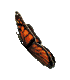 RANDOMISASI
Prosedur untuk menetapkan subjek (kelompok eksperimen dan kontrol) sedemikian rupa bahwa kedua kelompok akan sangat mirip
23
Philips, 1966
LANGKAH RANDOMISASI
24
Philips, 1966
Secara sederhana proses randomisasi adl sama spt kita melempar koin. 
Bila kepala yang terpilih diberi label A berarti masuk kelompok perlakuan; sebaliknya bila ekor yg terpilih diberi label B berarti masuk kelompok kontrol. 

Namun cara ini sudah sangat jarang dipakai; tetapi menggunakan table random (table angka acak). 
(Tabel angka acak bisa di ‘down load’).
Random Number Table

13962   70992   65172   28053   02190   83634   66012   70305   66761   88344
43905   46941   72300   11641   43548   30455   07686   31840   03261   89139
00504   48658   38051   59408   16508   82979   92002   63606   41078   86326
61274   57238   47267   35303   29066   02140   60867   39847   50968   96719
43753   21159   16239   50595   62509   61207   86816   29902   23395   72640
83503   51662   21636   68192   84294   38754   84755   34053   94582   29215
36807   71420   35804   44862   23577   79551   42003   58684   09271   68396
19110   55680   18792   41487   16614   83053   00812   16749   45347   88199
82615   86984   93290   87971   60022   35415   20852   02909   99476   45568
UNTUK LENGKAPNYA SILAHKAN DOWN LOAD
Penggunaan tabel random dapat dimulai dengan menentukan angka 0-4 disetiap nomor akhir dari angka acak sebagai kelompok perlakuan (P), dan angka 5-9 untuk kelompok kontrol (K). 

Misalnya, dari tabel angka acak diurut dari kolom pertama dan kebawah dan muncul angka-angka

0    8    0    7    0    1    2    1    9    5    8    3    9    5 

maka subjek akan dikelompokkan sebagai berikut

P    K     P    K    P    P   P    P    K    K    K    P    K    K
Bila kita mempunyai 2 jenis perlakuan (P dan R) dan 1 kelompok Kontrol (K), cara yang paling mudah adalah memutuskan bahwa angka 1-3 adalah P, angka 4-6 adalah K, dan angka 7-9 adalah R (untuk sementara angka 0 tidak digunakan). 

Misalkan kita memilih angka acak pada kolom ke 3 dengan susunan sebagai berikut:

5    7    3    7    8    0    3    1    2    1    5    6    9    8    1    4    

maka subjek akan dikelompokkan

K    K    R    P    R    R    -    P    P    P    P    K    K    R    R    P    K
Utk hindari ketidak-seimbangan alokasi a/ jml subjek utk klp perlakuan & Kontrol maka gunakan tehnik randomisasi blok permutasi (random permuted block). 

Dimulai dengan menentukan 2 blok subjek kombinasi PK dan KP, jika muncul angka 0-4 untuk blok PK dan 5-9 untuk KP. 

Dari table angka acak kolom 5 muncul angka-angka:

7      5      3      6      1      6      2      8      2      6      3     ….. dst
KP    KP    PK   KP    PK   KP    PK   KP    PK   KP   PK   ….. dst
BLINDNESS
30
JENIS BLINDNESS
Murti, 2003
31
peneliti dan subjek tidak boleh tahu 
‘siapa mendapat apa’ 
yang dikenal dengan nama 
‘double blind’

Untuk smtr hasil ‘randomisasi’ hanya boleh diketahui oleh yg melakukan randomisasi smp akhir penelitian. 

Sedangkan ‘sipeneliti’ hanya boleh mengetahui hasil randomisasi setelah pengumpulan data selesai dan data siap diolah.
DAFTAR PUSTAKA
Bailey D Kenneth.(1978). Methods of Social Research. London : Collier Macmillan Pusblishers.
Gehlbach, H Stephen. Interpreting The Medical Literature. Lexingthon, Massachusetts Toronto : The Collamore Press
Gertsmen, Burt (2001). Epidemiology Kept Simple. New York : Wiley-Liss.
Margetts M Barrie, Nelson Michael. (1991). Design Concept in Nutritional Epidemiology. Oxford : Oxpord University Press. New York : The Macmillan Company.
Murti, Bhisma. (2003). Prinsip dan Metode Riset Epidemiologi. Yogyakarta : Gadjah Mada University Press.
Sanders B William, Pinhey K Thomas (1974). The Conduct of Social Research. Newyork : CBS College Publishing.
www.wikipedia.com
Personal Communication with dr.H.E Kusdinar, MPH. Depok : 14 April 2012
33
TERIMA KASIH
34